Odometry
How to win Control Award
[Speaker Notes: Keerik]
What is Odometry?
Uses non-powered omni wheels to track robot position and heading
Red: Forward facing wheels
Tracks forwards/backwards movement and rotation
Blue: Sideways facing wheel
Tracks strafing
Advantages over using IMU and motor encoders
No wheel slippage
IMU read times are long
Disadvantages
Becomes inaccurate if wheels lose contact
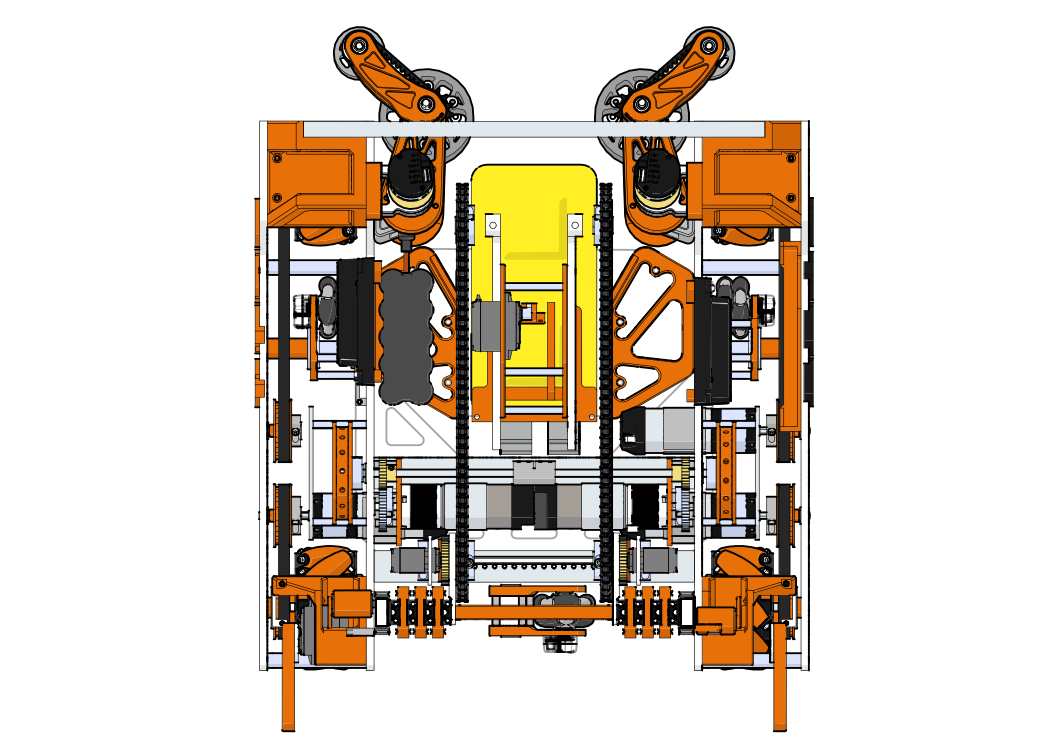 Part 1: Derivation
Types of Movement
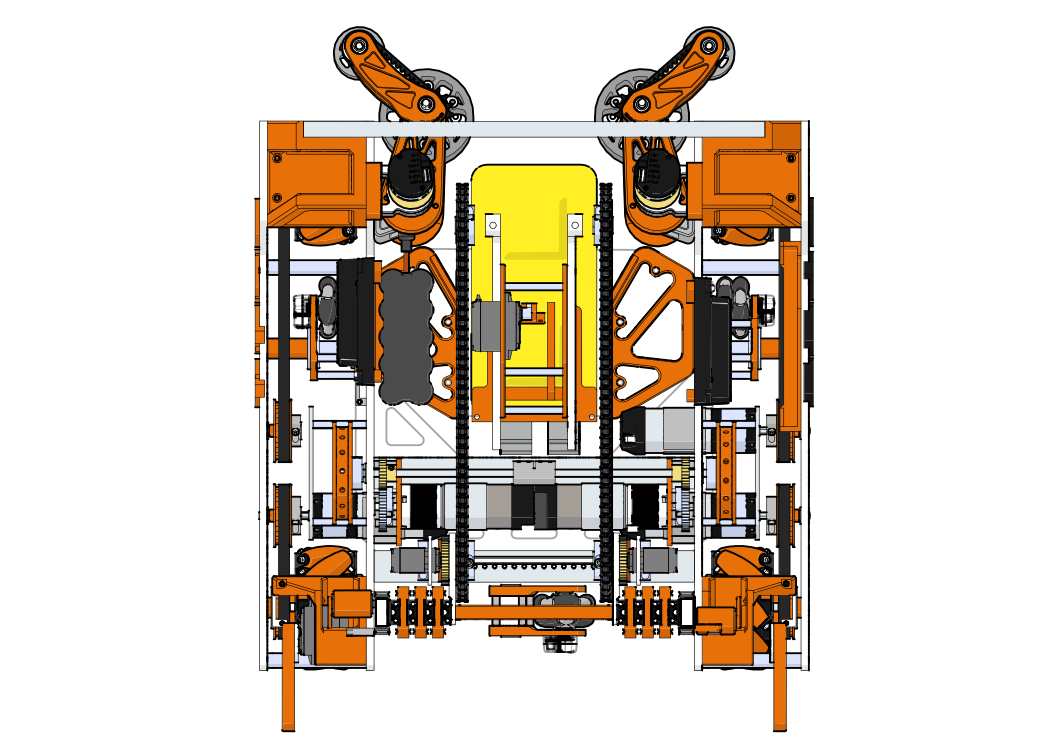 Forwards/Backwards line
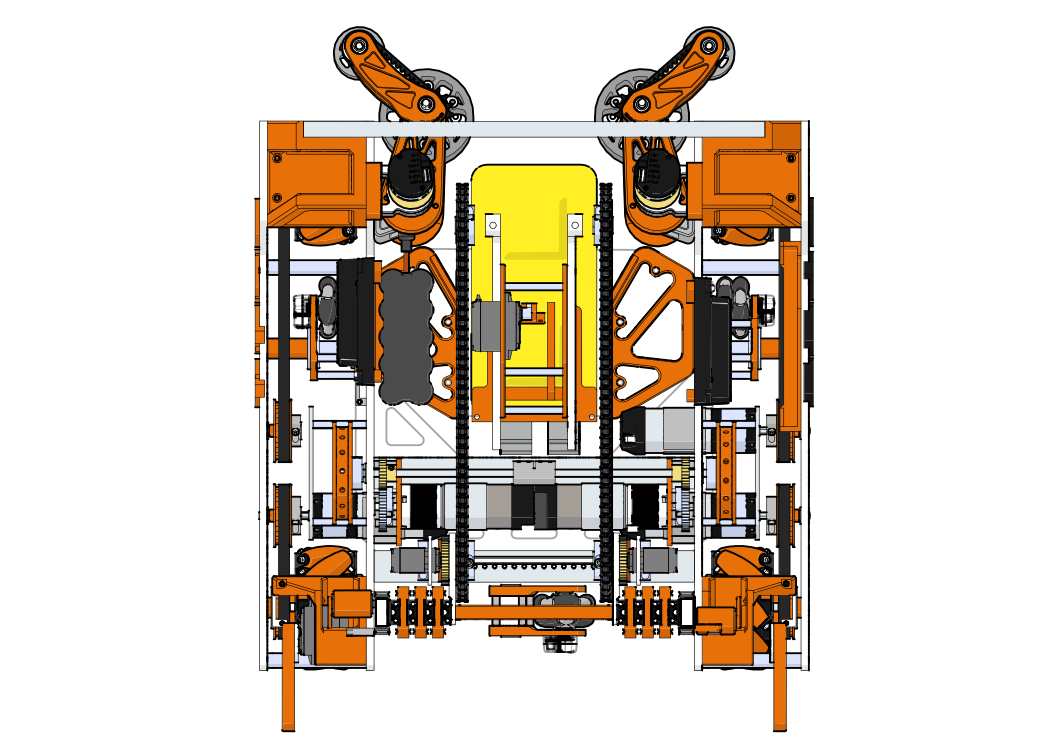 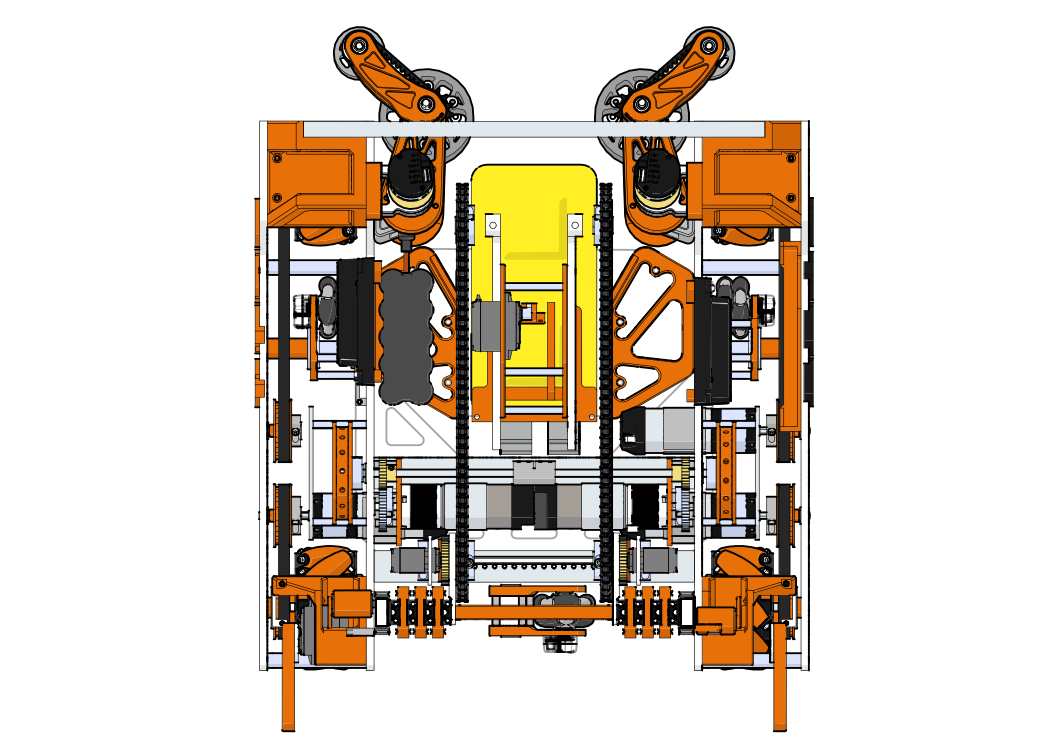 Forwards/Backwards arc
Diagonal line
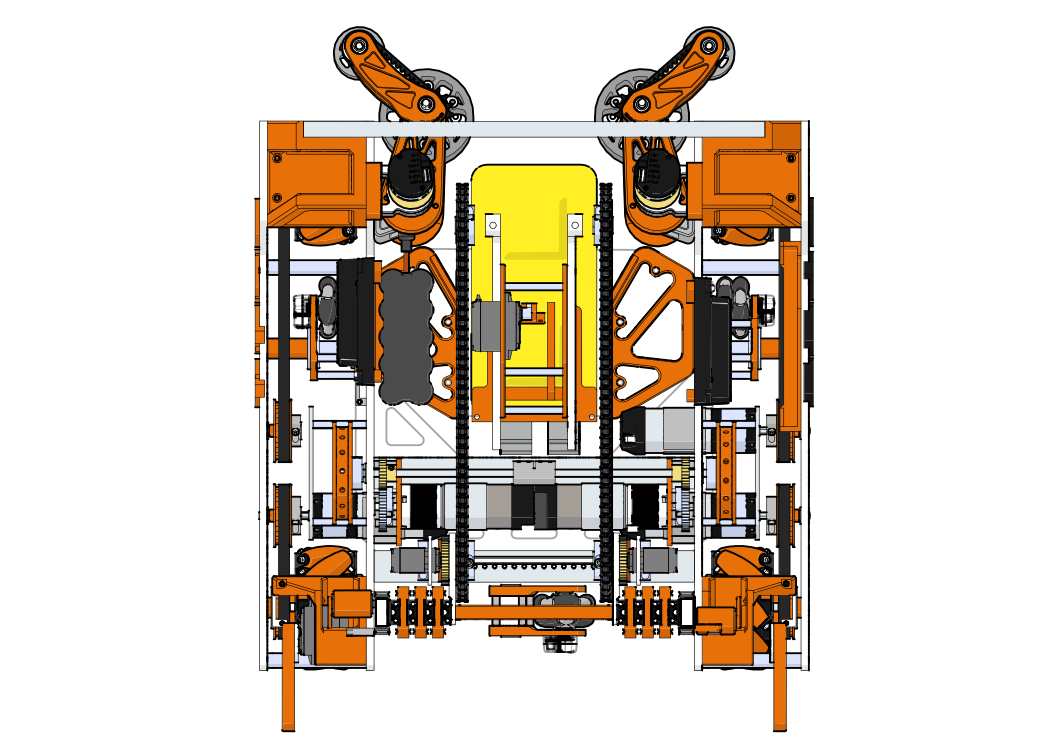 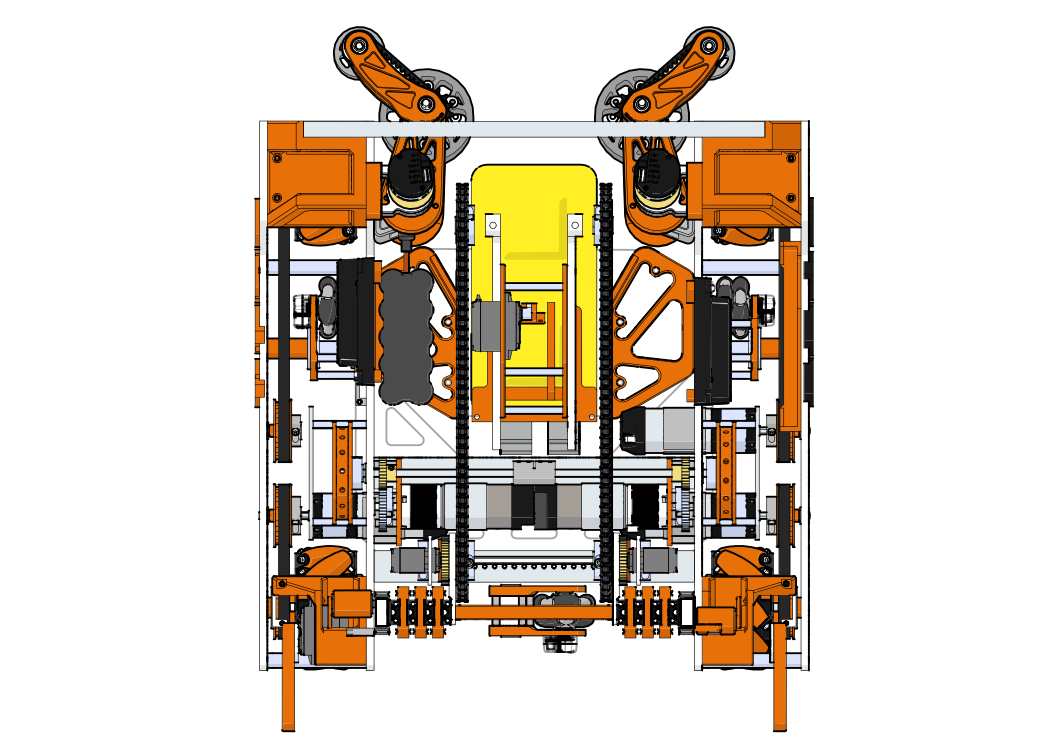 Strafing line
Strafing arc
Simplification 1: Treat Lines as Arcs
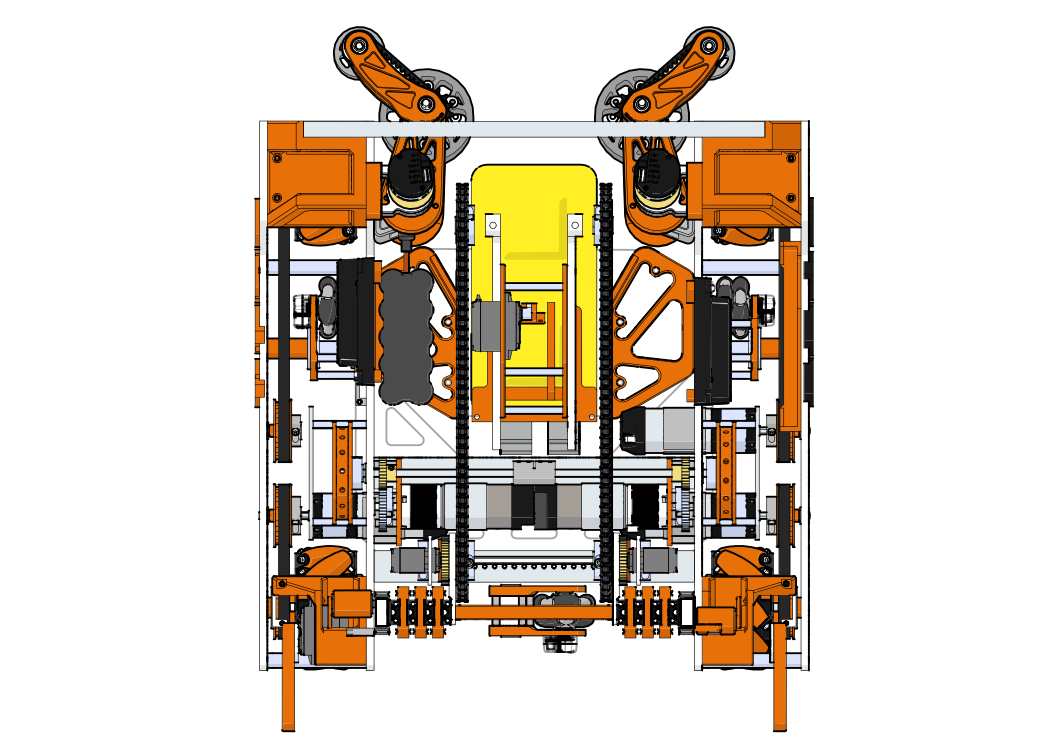 Forwards/Backwards line
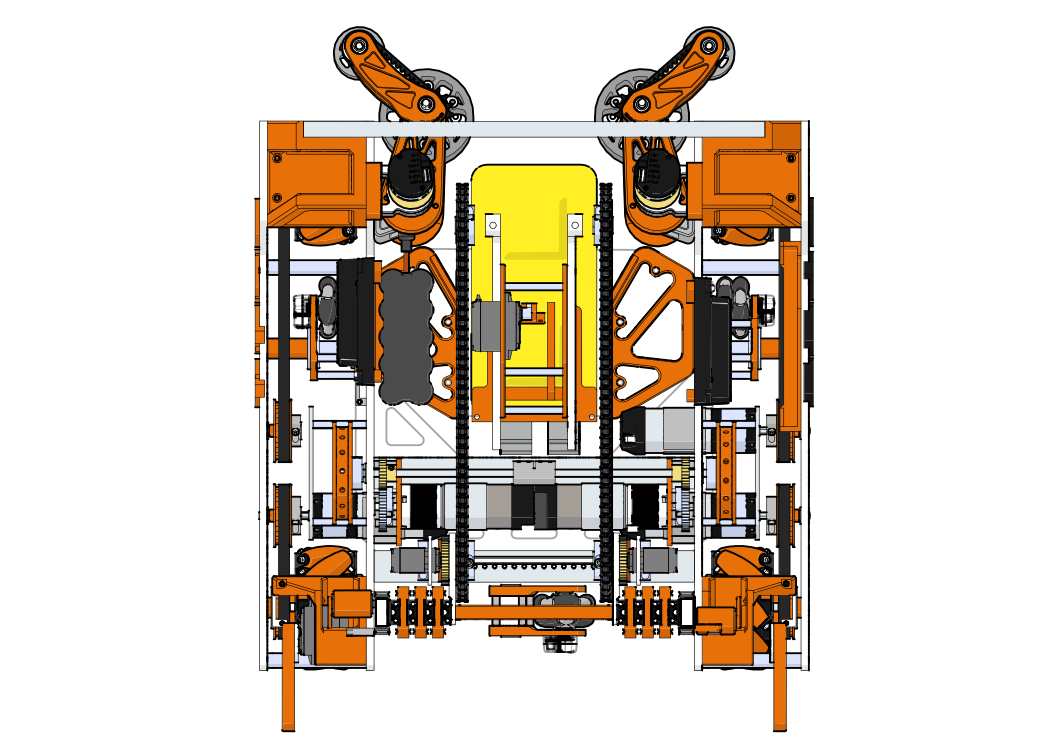 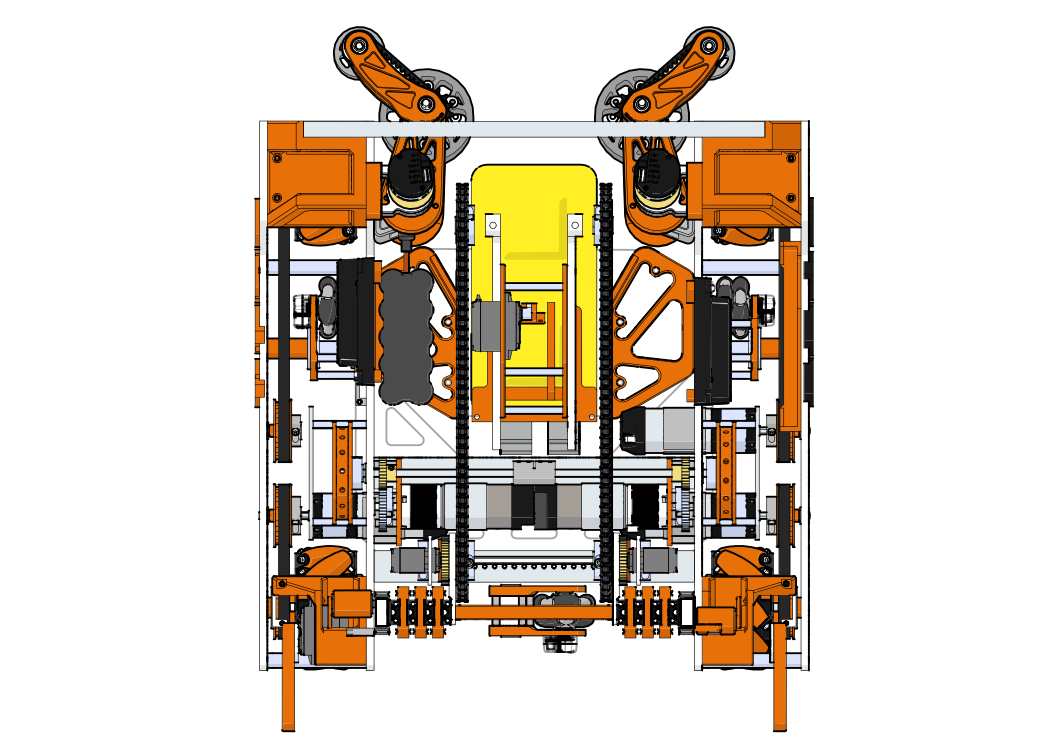 Forwards/Backwards arc
Diagonal line
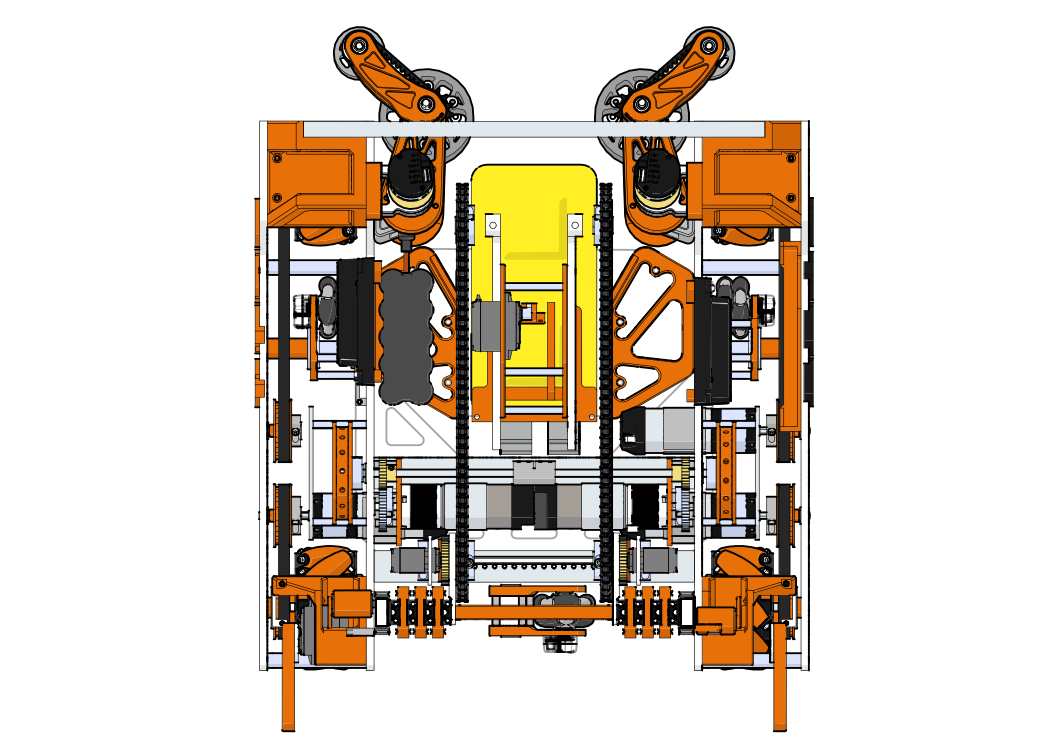 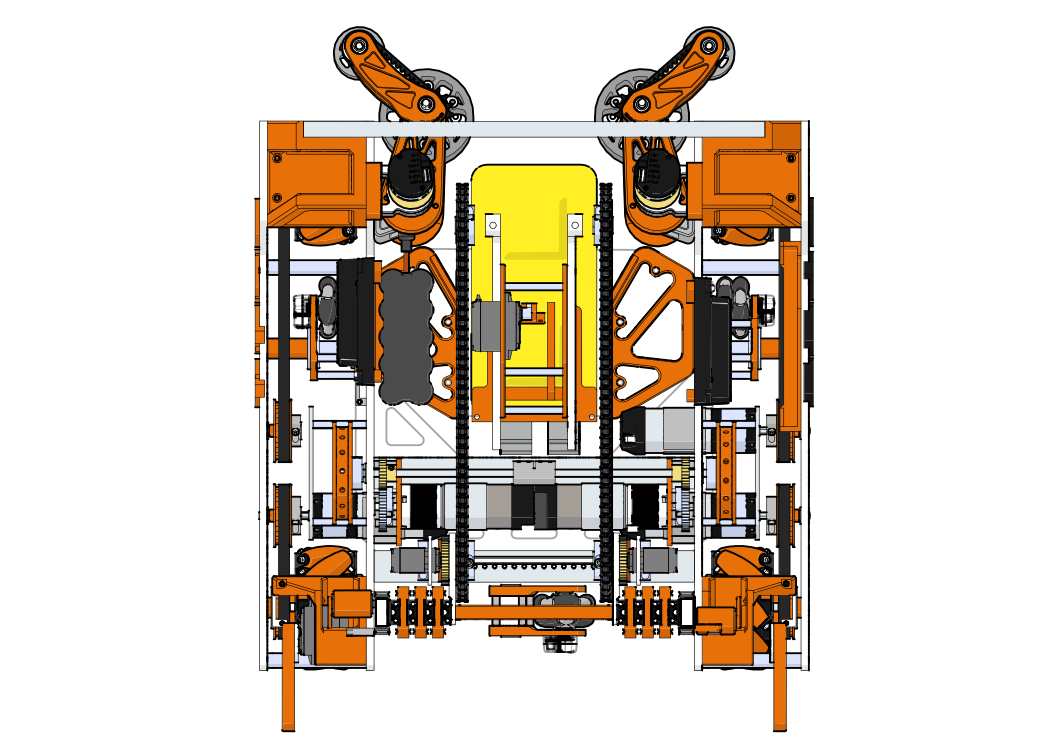 Strafing line
Strafing arc
Simplification 2: Split Into Components
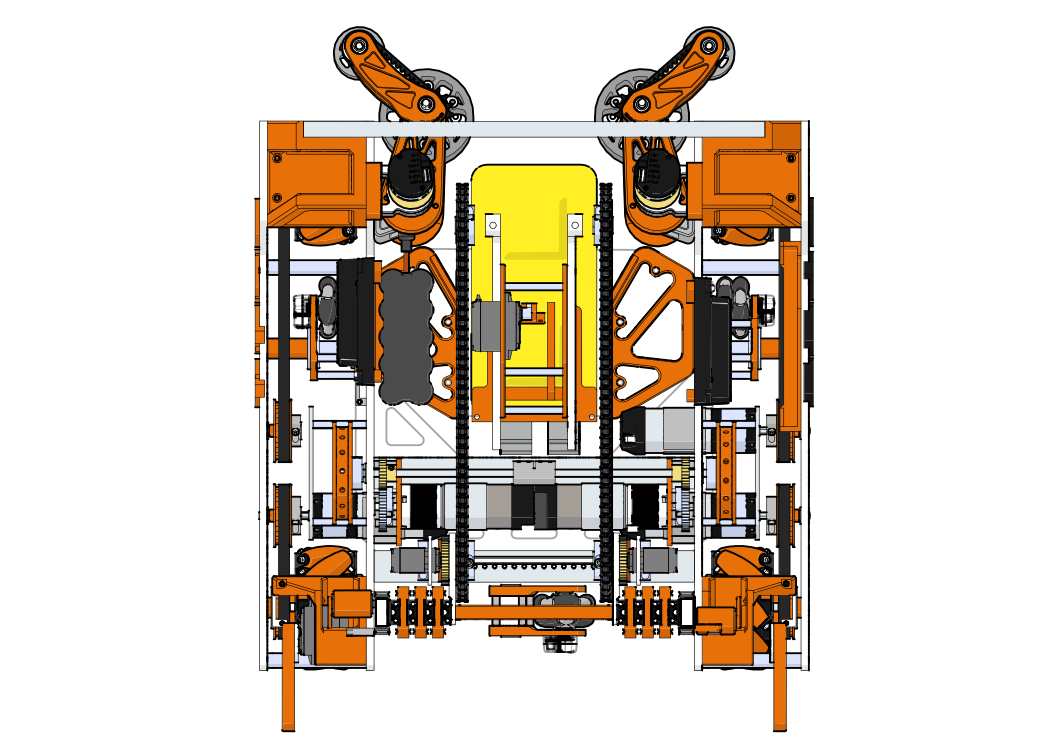 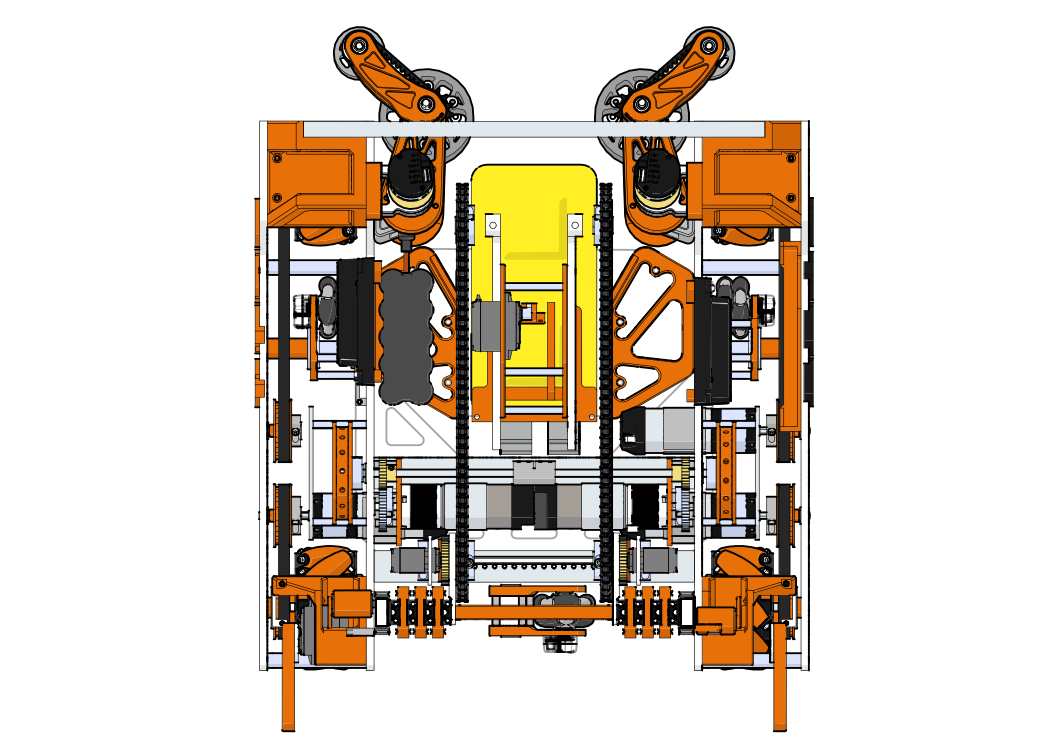 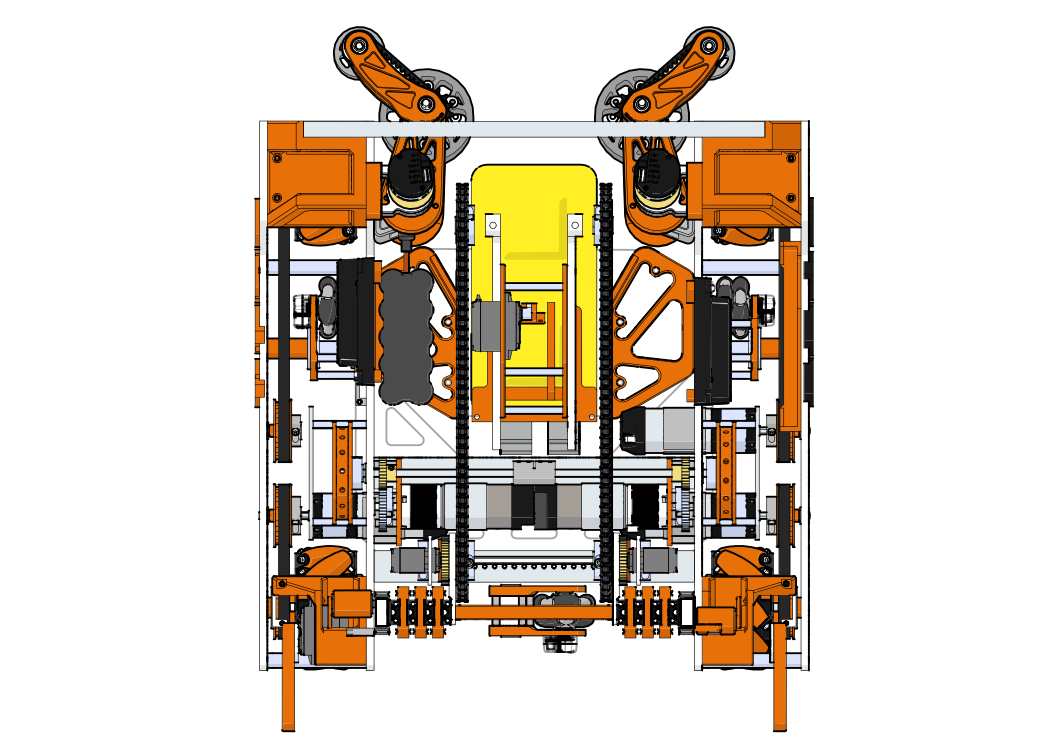 Forwards/
Backwards component
Forwards/Backwards arc
Diagonal line
Only Forwards/Backwards
Has components  of both
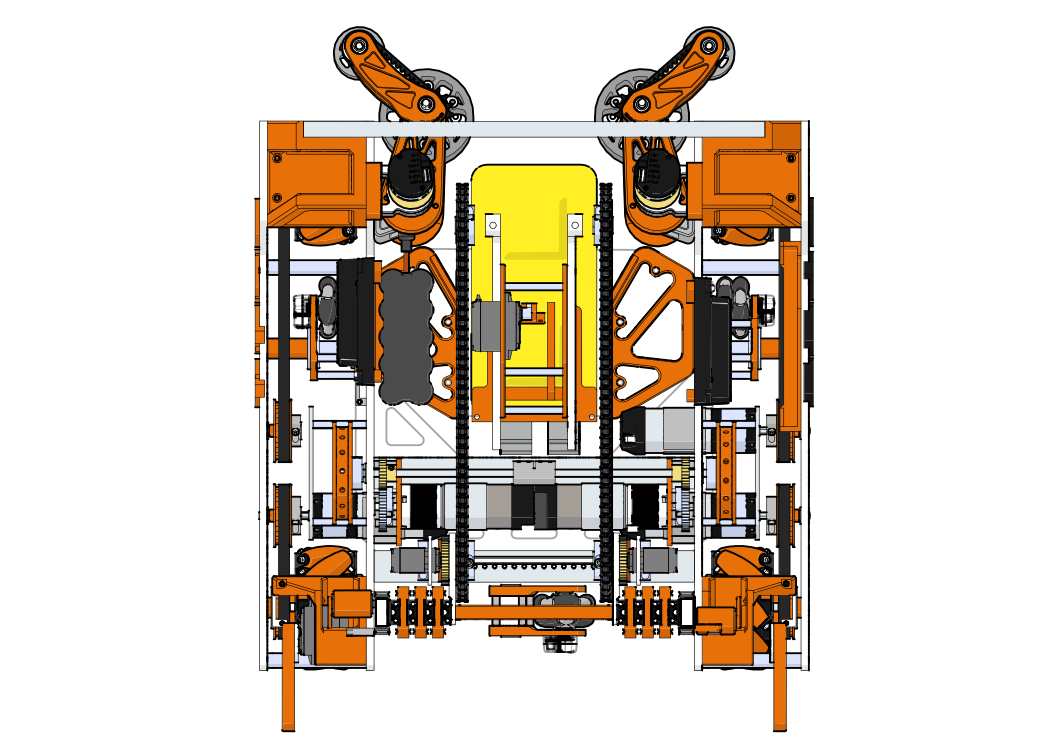 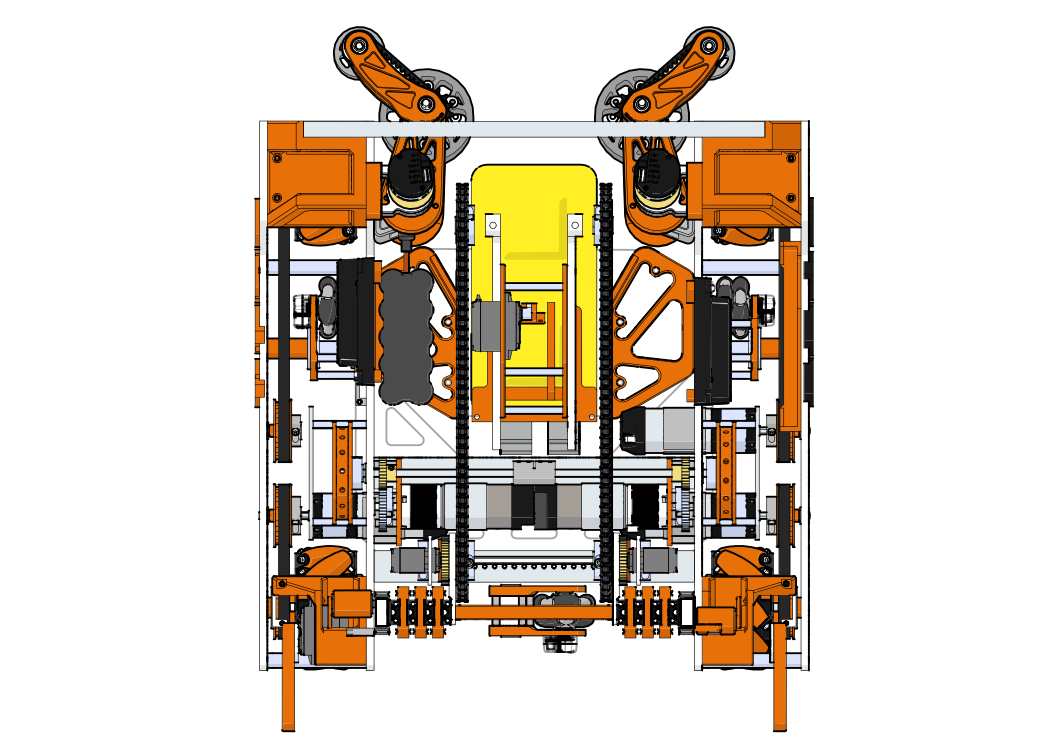 Strafing component
Strafing arc
Only Strafing
Forwards/Backwards Derivation: Heading
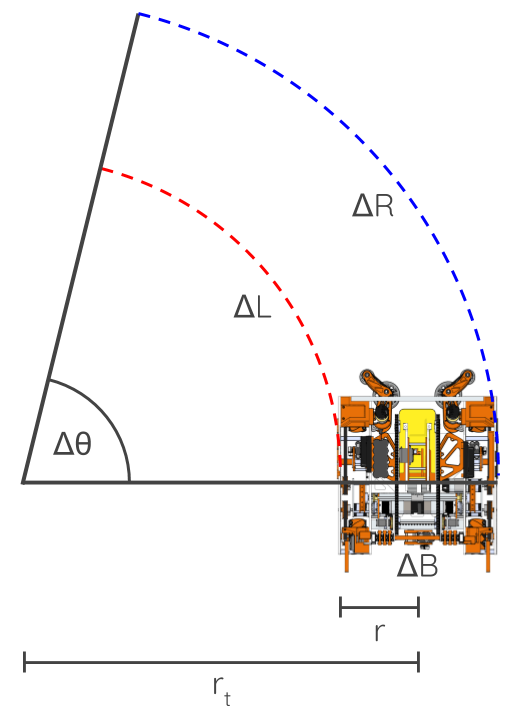 Forwards/Backwards Derivation: Radius
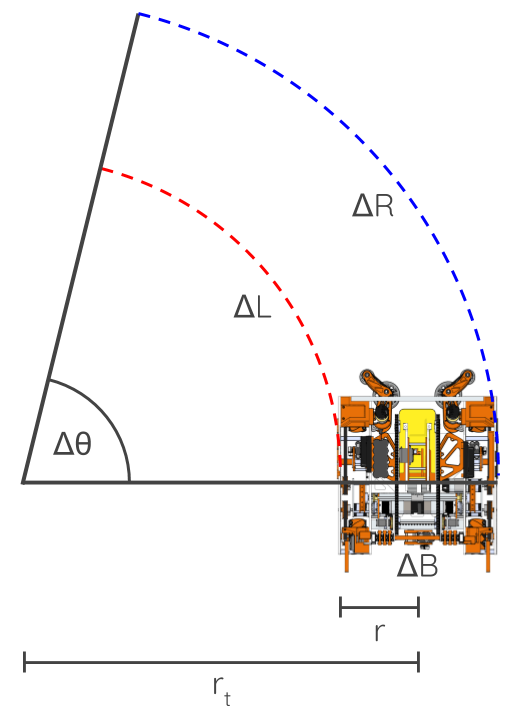 Forwards/Backwards Derivation: Radius
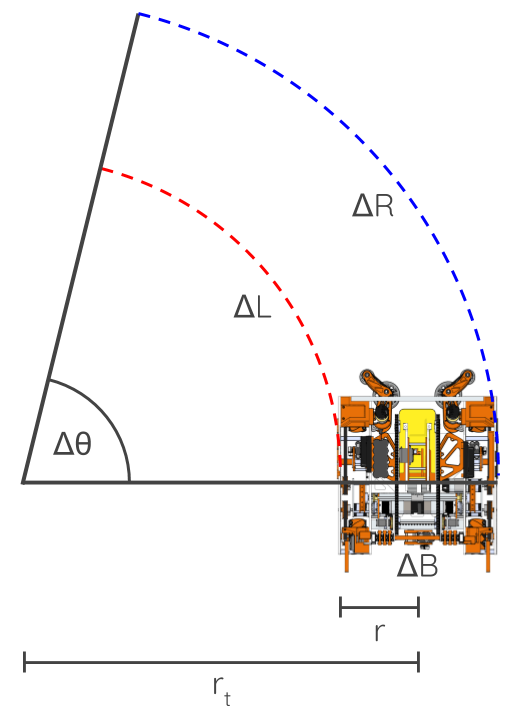 Forwards/Backwards Derivation: Final
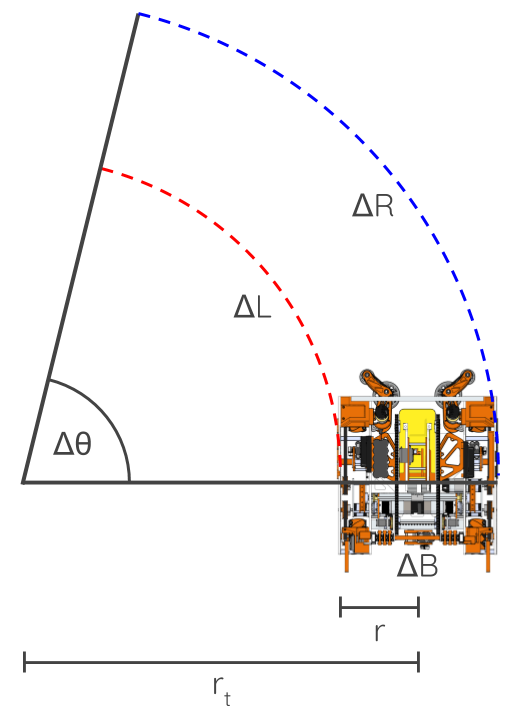 Strafing Derivation: Heading
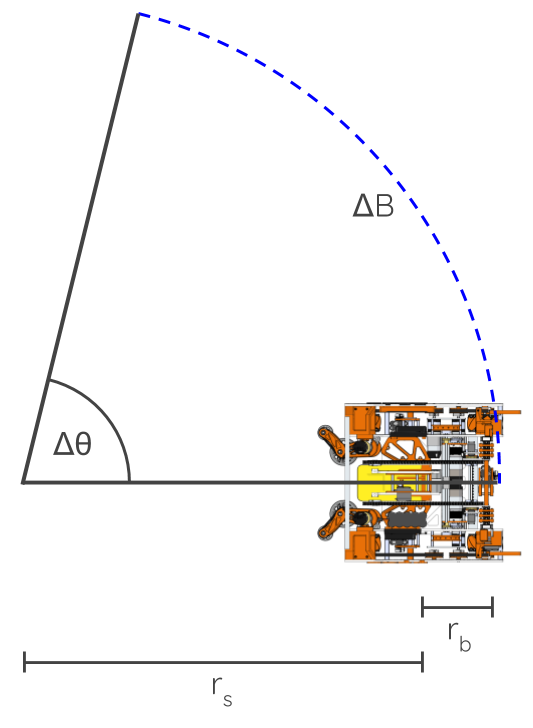 Strafing Derivation: Radius
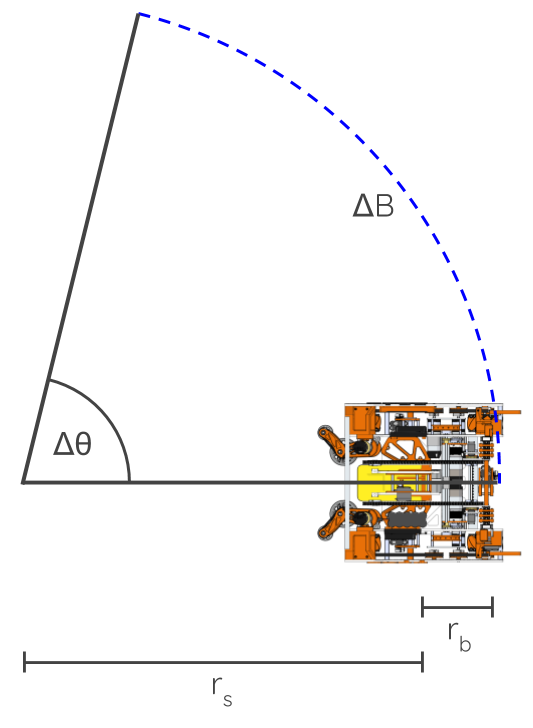 Strafing Derivation: Final
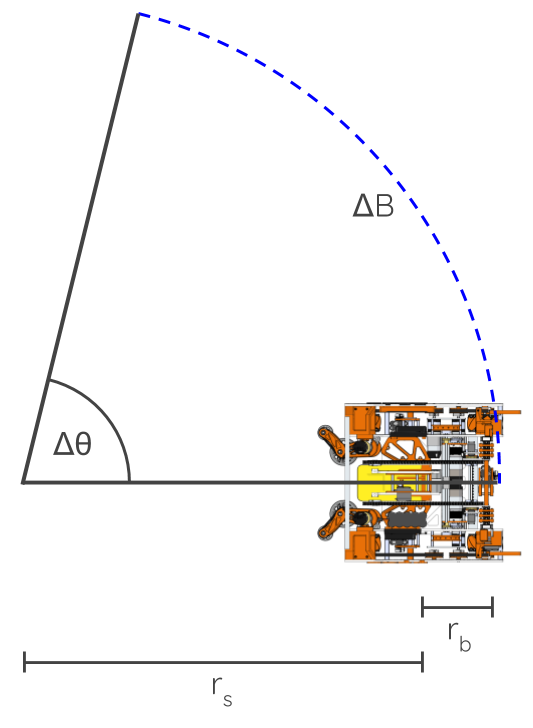 x
y
Because the robot is facing sideways, the sin and cos are switched.
Final Equations
The forwards/backwards and strafing components are added together.
Adding onto Current Position
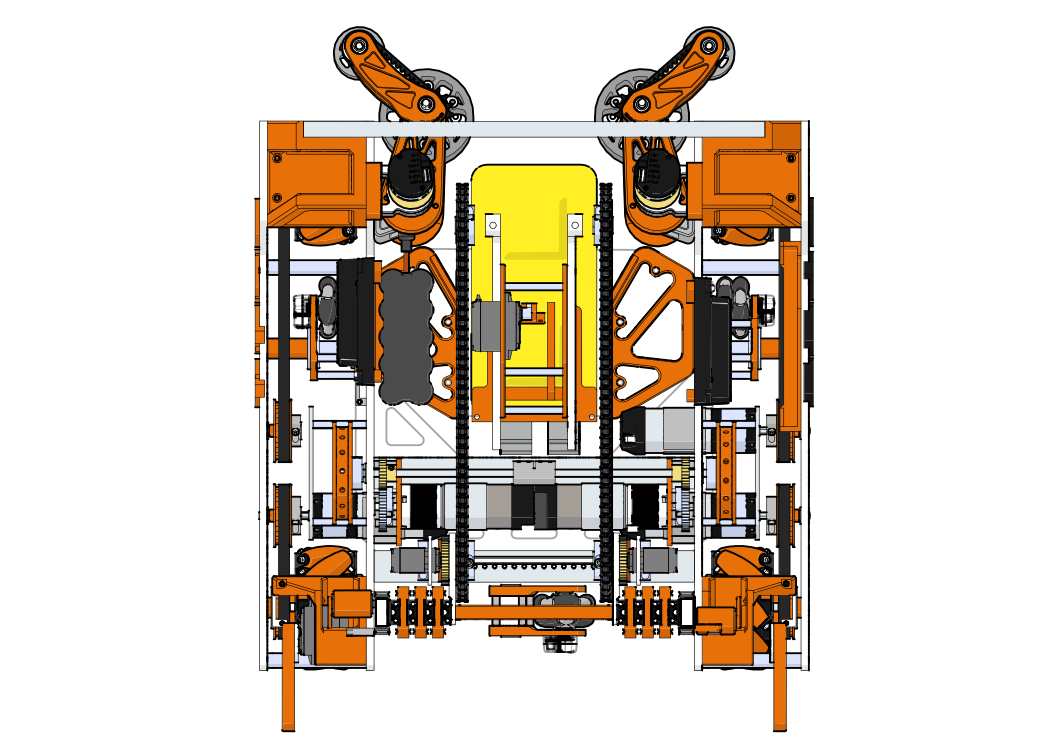 Part 2: Implementation
Wiring
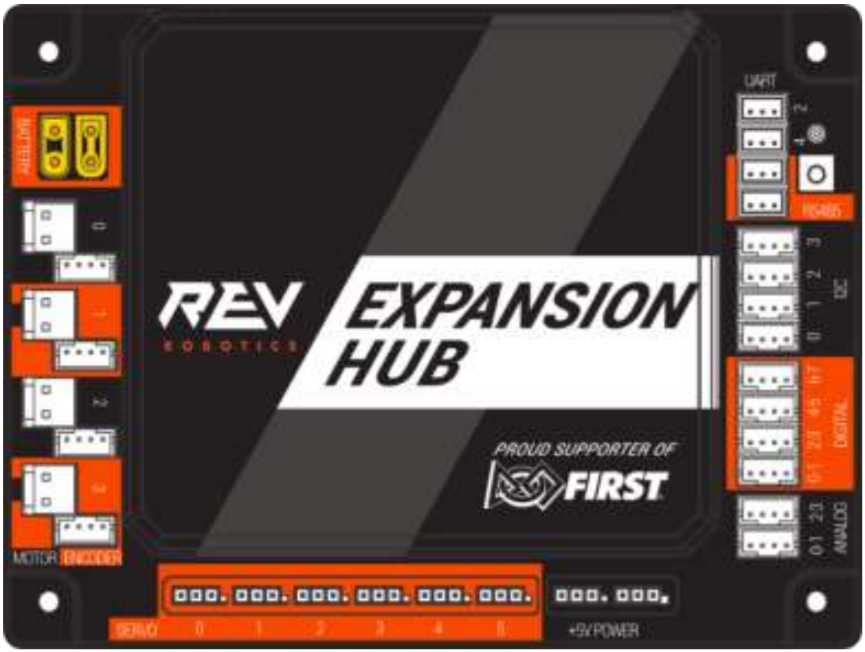 Odometry wheel encoders replace drive motor encoders
lEncoder
rEncoder
lFront
lBack
rFront
bEncoder
rBack
Coding
Make an instance of DcMotor for each odometry encoder
Have each one point to the motor whose encoder port it is using
Drive motors have to be run using RUN_WITHOUT_ENCODER now
Use current and previous encoder data of each motor in equations
DcMotor lEncoder = lFront;
DcMotor rEncoder = lBack;
DcMotor bEncoder = rFront;




lFront.setMode(DcMotor.RunMode.RUN_WITHOUT_ENCODER);
rFront.setMode(DcMotor.RunMode.RUN_WITHOUT_ENCODER);
lBack.setMode(DcMotor.RunMode.RUN_WITHOUT_ENCODER);
rBack.setMode(DcMotor.RunMode.RUN_WITHOUT_ENCODER);


deltalEncoder = getlEncoderCounts() - lEncoderPrevious;
deltarEncoder = getrEncoderCounts() - rEncoderPrevious;
deltabEncoder = getbEncoderCounts() - bEncoderPrevious;

//equations go here

lEncoderPrevious = getlEncoderCounts();
rEncoderPrevious = getrEncoderCounts();
bEncoderPrevious = getbEncoderCounts();
Making Odometry Better: Software
Sync heading data with IMU once in a while
Last season, we synced every 50 loop iterations
Experimentally tune wheel radii
Ex. Rotate the robot in place 10 times, solve for radii using odometry encoder data
Use bulk reads and tune your loop cycles to be as fast as possible
The faster your loop speeds are, the more accurate your estimate is
Making Odometry Better: Hardware
Place wheels as far as possible for robot center
Make sure that odometry pods are rigid and don’t flex at all
Ensure all odometry pods are square with one another
Forwards-facing pods are exactly parallel, sideways-facing pod is exactly perpendicular
Try to eliminate backlash or friction in the system
Make sure the odometry wheel itself is properly constrained so it doesn’t slide left/right at all
Ensure proper tension in the springs